Teen Parenthood
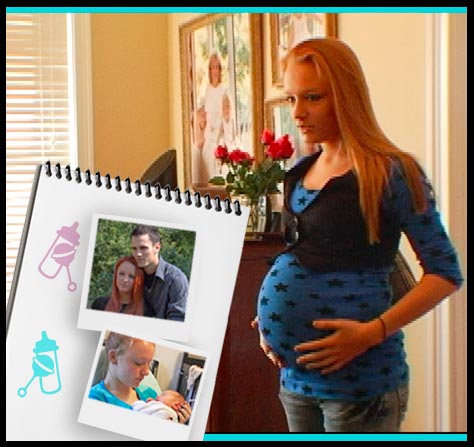 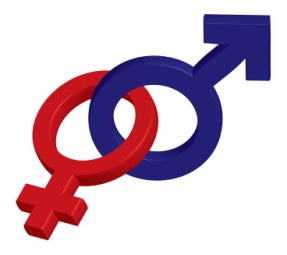 Sexuality:   View of yourself as male or female – physical, intellectual, social, emotional
Hormones:  Body chemicals that produce specific results
Some hormones become activated during puberty.  They cause physical and emotional changes as teens become sexually mature
Abstinence:  Completely avoiding sexual 		activity
Consequences of Sexual Activity
Sexually Transmitted Infections (STI’s)
spread from person to person by sexual contact
1 in 5 people have an STI
25% of new cases are teens
All are preventable
Some can be treated, some last a lifetime
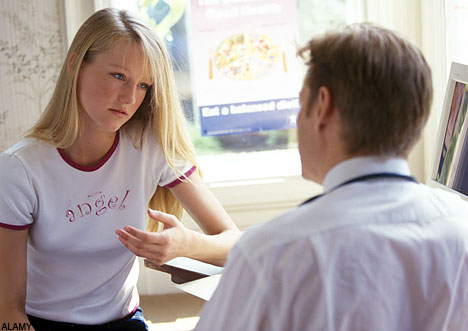 Teen Pregnancy
Health Risks:  more likely to have medical complications
Iron deficiency – can cause premature birth
Nutritional deficiencies 
Critical development occurs even before you know you’re pregnant
More premature babies – low birthweight
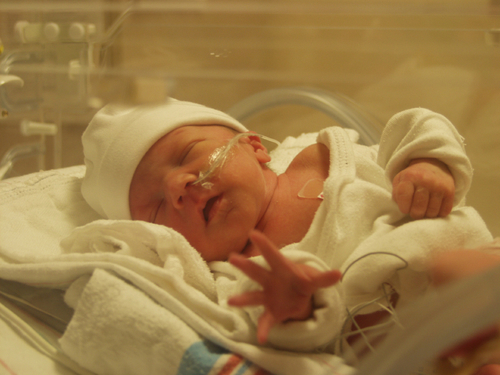 Education:  It is very difficult to finish school while pregnant or a parent

	Half of teen mothers never finish High School
	Limits job options
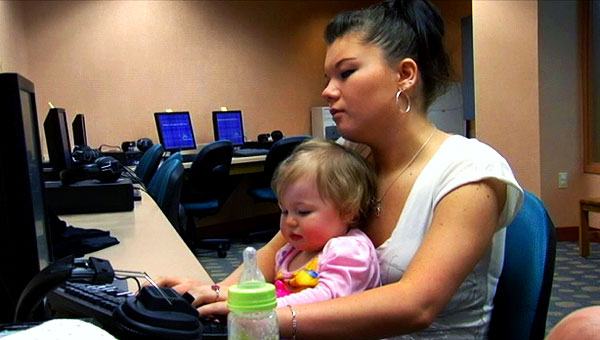 Emotional and Social Stress:
Miss old friends & activities
Adjust to new relationships
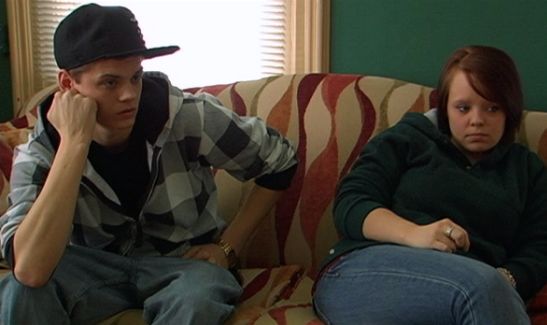 Finances:  Most teen parents have financial problems.
	Childbirth is expensive.  Good medical care for mom and baby is expensive. Food, clothing, housing, & healthcare are expensive
Both parents are responsible for finances
	Paternity must be established
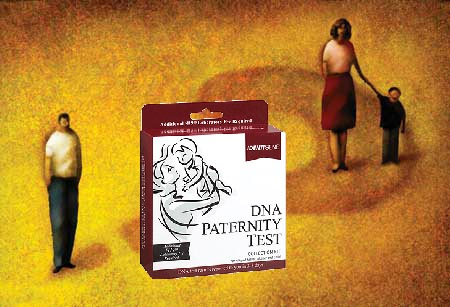 Teen Pregnancy
Sometimes teens ignore symptoms
Pregnancy should be confirmed as soon as possible
Father should be part of decision making
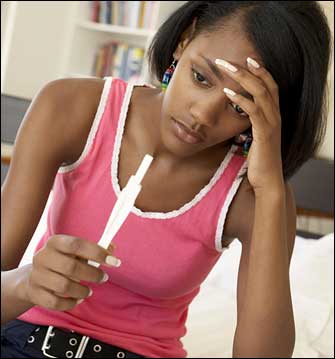 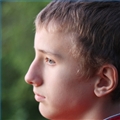 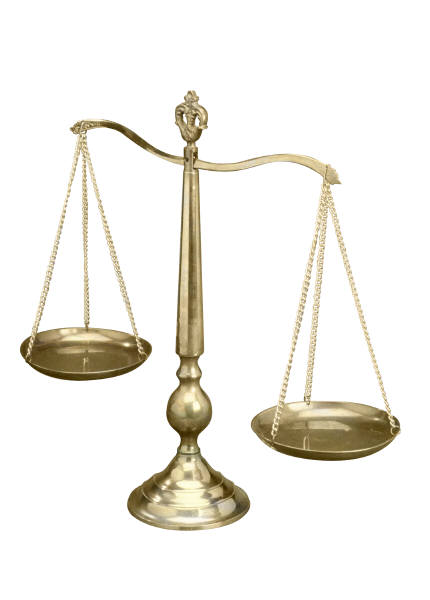 Weighing the Options
Single Parenthood:
	Can be draining
		Possible depression, burnout
	Be realistic
		Who will help you
		Can you do it all alone?
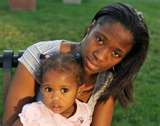 Marriage:  More stresses than later marriage




-	Adjusting to parenthood at the same time as adjusting to marriage
+	Two people to share the responsibility for parenting
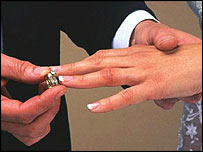 Adoption: legally gaining 
	permanent custody 
	of 	a child

Confidential Adoption
Birth parents don’t know who the adoptive parents are
Open Adoption
Birth parents and adoptive parents know something about each other
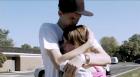 Abortion:  Difficult decision
Currently legal
Should be done in first 3 months
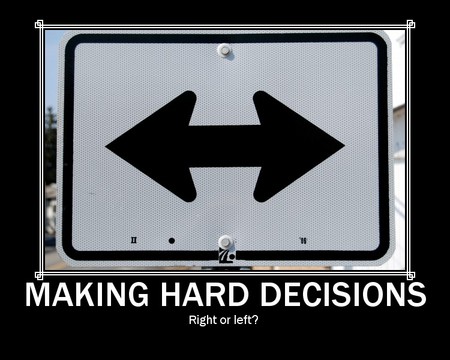